Ecole Gabriel LONGUEVILLETarifs
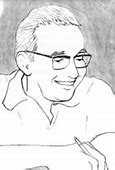 Contribution familiale: (de septembre à juin)
37 €/ mois pour 1 enfant
64 €/ mois pour 2 enfants
85 €/ mois pour 3 enfants
Garderie:
Matin: 1 €
Soir: 1.50€

Cantine: 4.40 € le repas
Cotisation à l’association
 des parents d’élèves (APEL):
21 €
(facultatif)
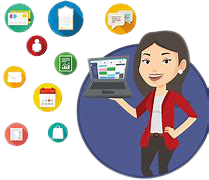 Frais d’inscription: 30 € 
 Frais pédagogiques entre 25 et 30 €